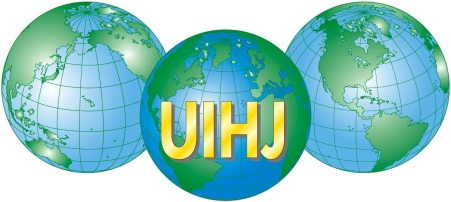 Debtor in Estonian enforcement proceedings and options for debt rescheduling
Tallinn Bailiff and Trustee in Bankruptcy 
Elin Vilippus
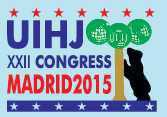 Estonian enforcement system
Freelance bailiffs
No refunds from the government
Outcome depends on 
debtors’ financial situation 
bailiff’s activity
men vs women and their age
Average debtor in my office: male, age 31-40, no income
Assets
12% has at least one property
5% has at least one vehicle with a valid insurance, but most of them are old  (1998-2003)
45% have nothing – no income or assets
38% of debtors have 2-5 pending enforcement cases
10% have 21 or more pending proceedings. 
The enforcement cases of ca 35% of debtors are processed by 3-5 bailiffs at the same time.
Debt rescheduling
At the stage of enforcement proceedings it is, as a rule, too late for rescheduling – quite strict conditions apply.
Two options:
Agreement with a claimant
Application to the court
Agreement with a claimant
Is made on claimant’s terms

Bailiff has no right to alter those conditions 
but
Bailiff gives claimant advice on debtor’s financial perspective
Rescheduling through court
Enforcement proceedings must be extremely unfair;
Conditions must be exceptional;
Interests of the claimant have to be taken into account.

CEP § 45:
states the right to apply for rescheduling
is interpreted in restrictive manner
Rescheduling through court
Exceptional circumstances: 
debtor has small children, is seriously ill or is in a very advanced age; other similar circumstances;
losing one’s home is, as a rule, not considered to be exceptional;
Goal: 
to achieve optimal balance between creditor’s and debtor’s rights
not to replace/postpone bankruptcy
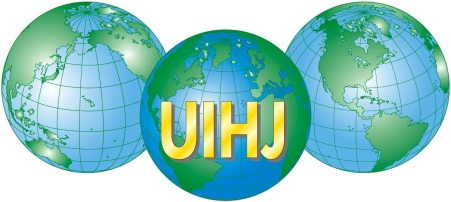 Thank you!Merci!
Tallinn Bailiff and Trustee in Bankruptcy 
Elin Vilippus
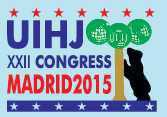